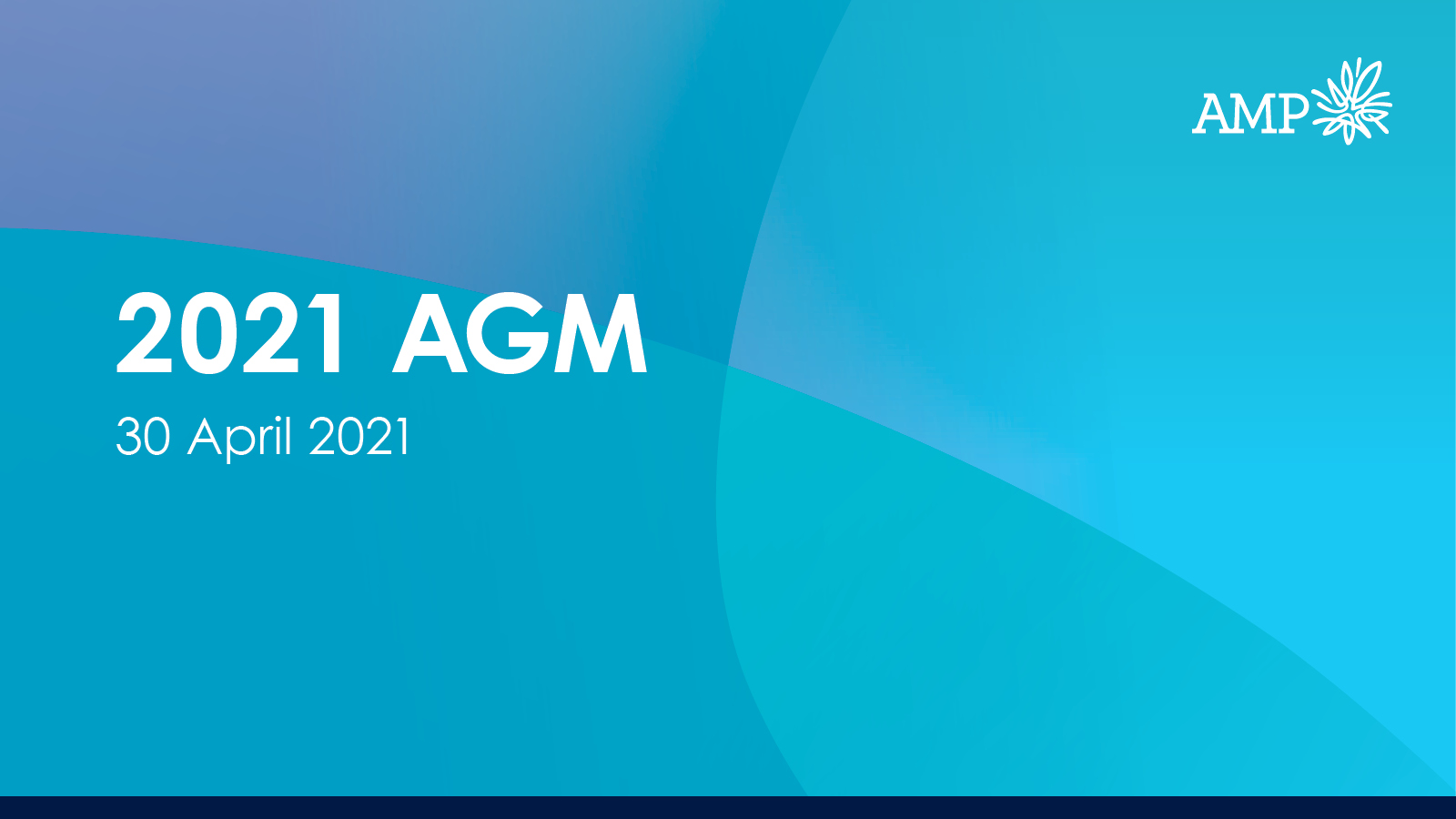 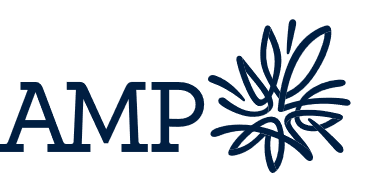 Supporting our clients, people and community
We invested to support and prioritise the health and wellbeing of our key stakeholders
Our clients
Paused home loan repayments for ~11% of AMP Bank mortgage clients 
Paid A$1.8b in early release of super to clients in need
Assisted clients with over one million client conversations during COVID-19 
Supported AMP Capital tenants with flexibility of rent payment terms and trading hours
Launched partnership with Good Shepherd to provide free confidential financial counselling to AMP clients experiencing hardship
Our people
Rapidly scaled remote working technologies enabling 95% of employees to work flexibly
Coordinated and delivered key projects including one of the largest successor fund transfers in Australian history while working remotely 
Launched wellbeing initiatives to support employees
Initiated inclusive leadership training for senior leaders
Our community
Supported COVID-19 impacted charities through emergency A$2m grants program from AMP Foundation
Delivered A$1m AMP Tomorrow Fund program for extraordinary Australians for seventh year
Employees donated >A$700,000 in 2020 through payroll giving and fundraising
Launched Innovate Reconciliation Action Plan (RAP), building on strong progress since the 2019 launch of AMP Capital’s Reflect RAP
Converted several AMP Capital infrastructure assets to COVID-19 crisis centres and community assessment clinics
Notes:
All data refers to 2020 unless otherwise stated
2020 business unit performance
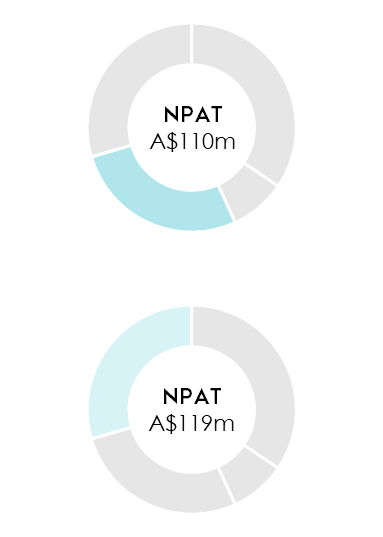 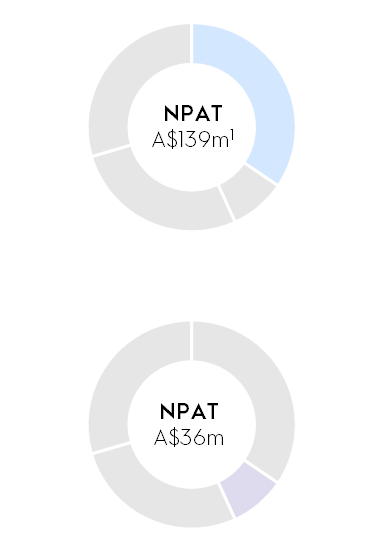 The AMP Capital business unit results and any other impacted line items are shown net of minority interests. AMP regained 100% ownership of AMP Capital and MUTB’s minority interest consequently ceased on 1 September 2020.
overall_1_132090351703926483 columns_1_132090351703926483
Reinventing AMP
Refocusing our portfolio to higher growth, higher return businesses
Enablers of long-term shareholder value
Redefining the business portfolio by shifting capital allocation to higher growth, higher return assets
Disentangling the value chain to enable operational efficiency and improved cost management
Strengthening our culture to drive accountability, inclusion and high-performance
Progress update towards reinventing AMP
Delivered 90% of 2020 market commitments while navigating significant market disruption
Our progress
1H 20
2H 20